Numbers 11 to 20 - Chiffres de 11 à 20
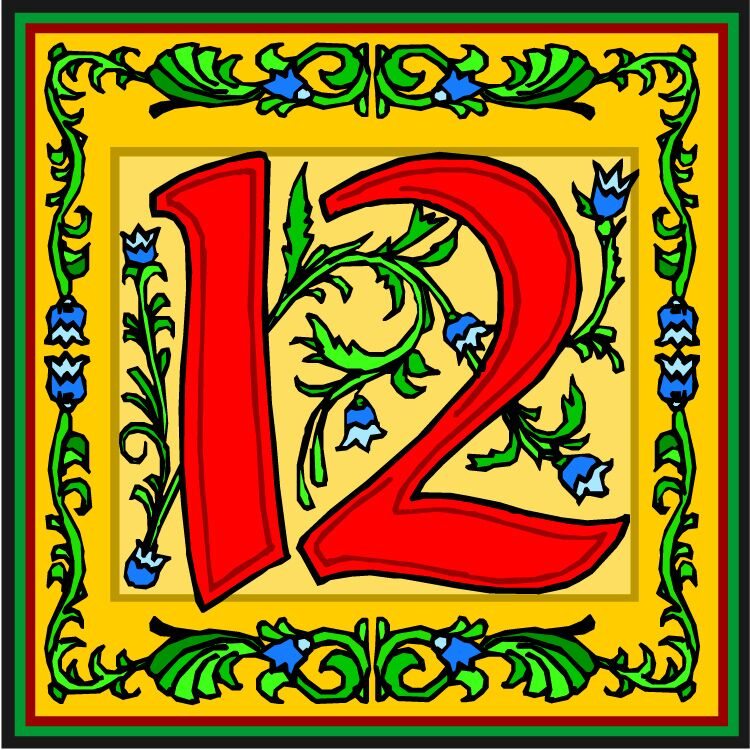 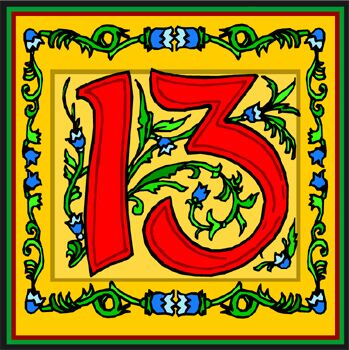 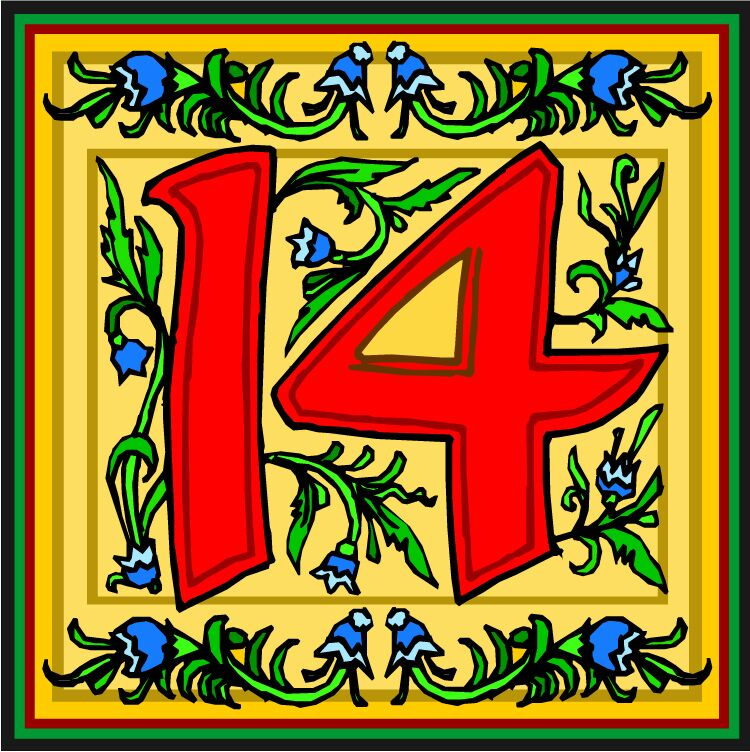 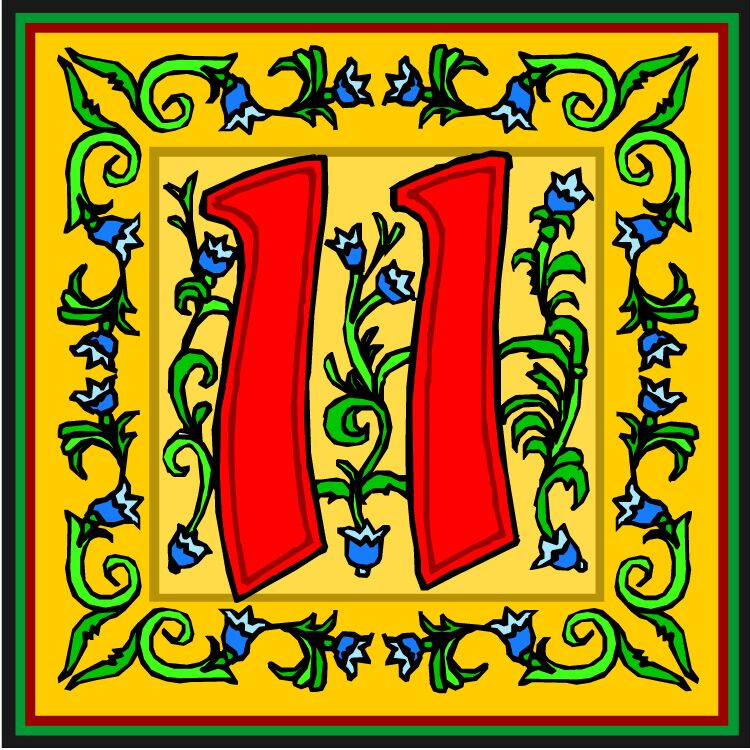 quatorze
douze
treize
onze
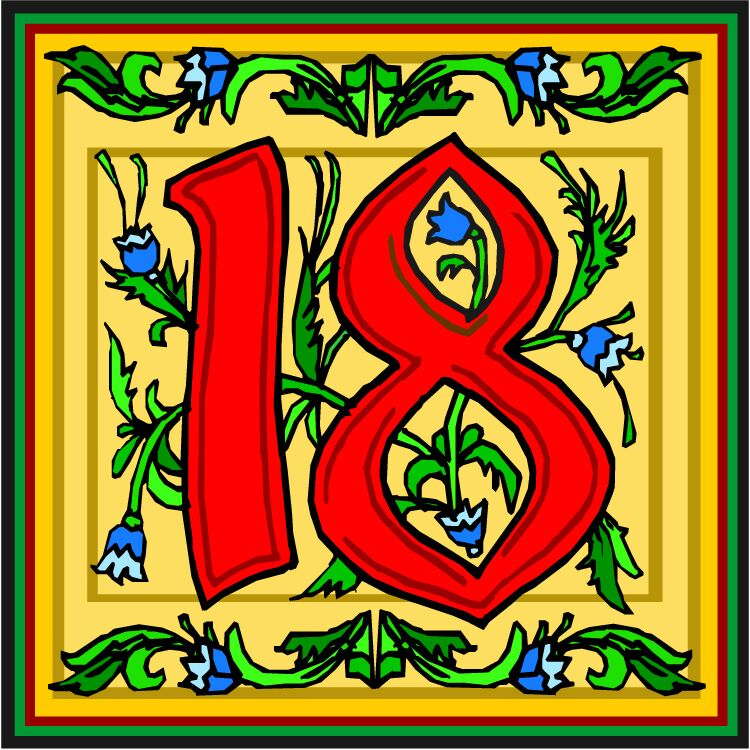 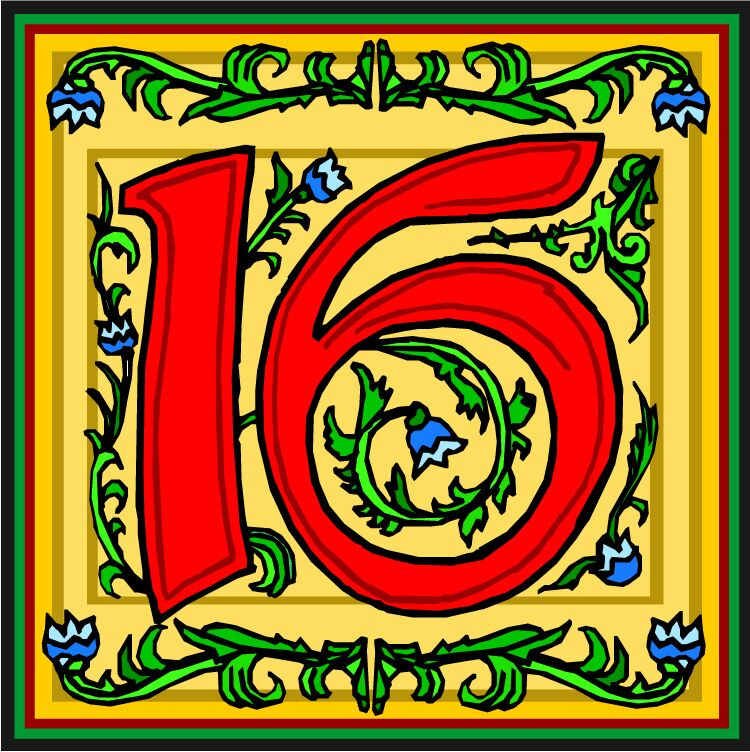 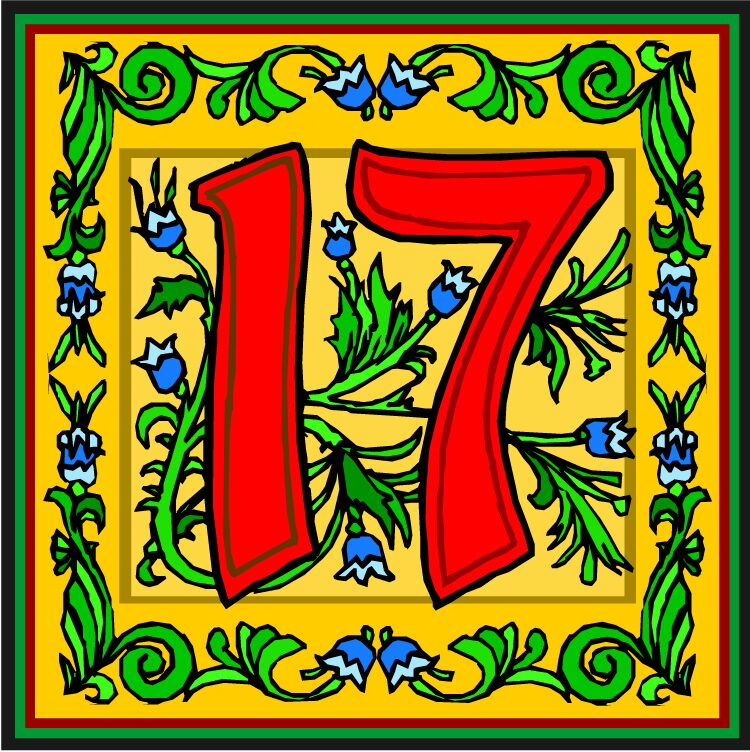 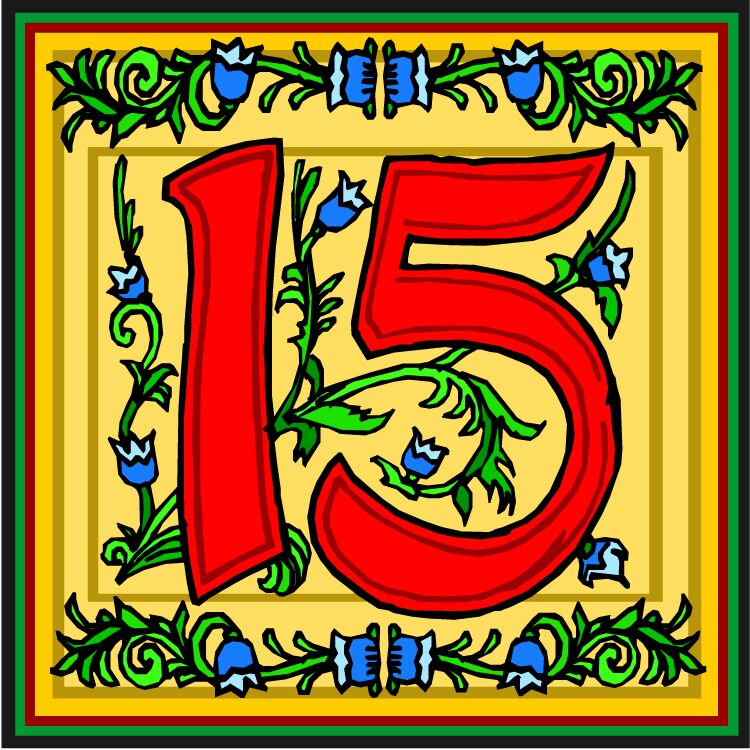 quinze
seize
dix-huit
dix-sept
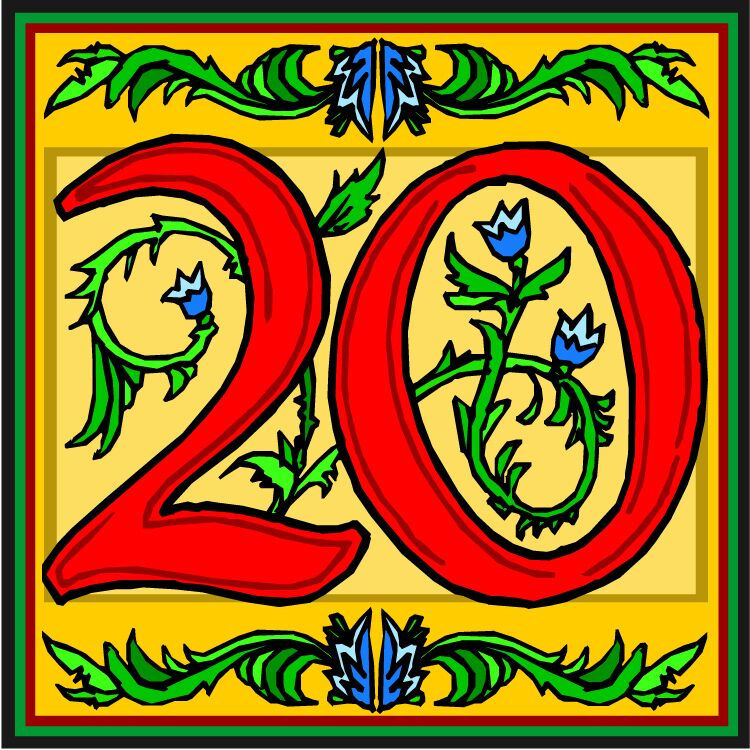 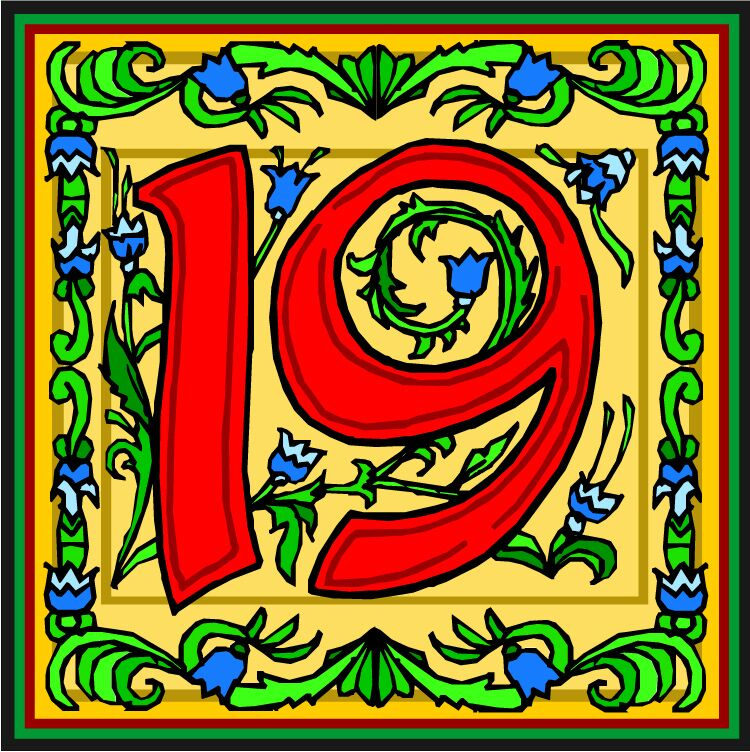 vingt
dix-neuf
© www.SaveTeachersSundays.com 2015
(Images © www.clipart.com or www.clker.com 2015)